Uso de las mayúsculas
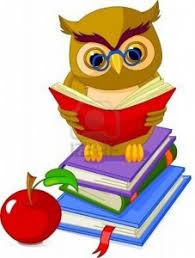 Regla 1.
Se usa mayúscula cuando la palabra es la inicial de un texto, o cuando va después de punto.
Ejemplos: Esta casa es muy grande. Para venderla hay que arreglarla
Regla 2.
Se escribe con inicial mayúscula los nombres propios y sobrenombres; seres imaginarios y de animales (el nombre del perro, como Firulais, no la palabra perro); libros, periódicos y revistas; películas, calles, pueblos, ciudades y naciones.
Ejemplos: Salió un reportaje acerca de Mario Moreno “Cantinflas”, en un periódico de España llamado El País.
Regla 3.
Los nombres de jerarquías, dignidades y cargos se escriben con mayúsculas cuando se refieren a personas concretas.
Ejemplos: - El Presidente salió a Europa. Lo fueron a despedir funcionarios de toda clase, como secretarios, generales, diputados y líderes sindicales.
Regla 4.
Las palabras anteriores no llevan mayúsculas cuando van seguidos de los nombres de las personas a las que se refieren
Ejemplos: - El papa Juan Pablo II recorrerá el próximo año parte de América Latina. - Julio Torres, subdirector de la I.M.E.R., organizó una reunión esta mañana.
Regla 5.
Se escriben con mayúscula los nombres de organismos, instituciones, dependencias, sociedades, siglas y algunas abreviaturas.
Ejemplos: Julio trabaja en el I.M.E.R. (Instituto Mexicano de la Radio), ahí tiene el puesto de subdirector.
Regla 6.
Se escribe con mayúscula la primera letra que está entre signos de exclamación, de interrogación y después de dos puntos.
Ejemplos: - ¿Cómo te llamas?   
                 - ¡Qué bonito!
Regla 7.
Se escriben con mayúsculas los nombres de planetas, signos zodiacales y los nombres de los puntos cardinales
Ejemplos: - El planeta Saturno tiene anillos.
                  - El mapa indica que vayamos al Este.
Regla 8.
No se escriben con mayúscula los días de la semana, los meses, las estaciones y las profesiones, salvo que estén al principio del párrafo, después de punto o que estén usados como nombre propio. Los meses y los días pueden ir en mayúscula si se refieren a una fecha conmemorativa de importancia reconocida.
Ejemplo:
               - En septiembre me voy de vacaciones.  
               - El Domingo de Ramos es una fiesta católica. 
               - Los domingos voy a nadar.
SIGNOS DE PUNTUACION
Coma
Punto
Puntos suspensivos
Punto y coma
Dos puntos
SIGNOS PARA INDICAR PAUSA
Facilita la comprensión de lo que se escribe o lee
Dar entonación adecuada a la lectura
signos de interrogación
signos de admiración
SIGNOS DE ENTONACIÓN
Separar los términos de una enumeración o serie.
Encerrar una palabra o una frase incidental dentro de una oración principal.
LA COMA
FUNCIONES
CLASES
Indica que el orden gramatical del texto se ha invertido
EJEM:
Cuando estoy estudiando, no quiero ruidos
HIPERBATICA
Separa elementos nombrados de una manera análoga
EJM:
Compraré arroz,azúcar,fideos y harina
ENUMERATIVA
ELIPTICA
Reemplaza al verbo sobreentendido.
EJM:
Julio perdió su billetera;Juliana,su mochila
Separa al vocativo( persona o cosa a quien se dirige)
EJM:
No olvides ,Ricardo, que conozco tus secretos
VOCATIVA
Es aquella que contiene una forma diferente de llamar a un sujeto
EJM:
Miguel Grau, el Caballero de los Mares, murió en Angamos.
APOSITIVA
EL PUNTO
Se usa para indicar el final de un enunciado, de un párrafo o de un texto
Se usa el punto y seguido al finalizar cada oración de un mismo párrafo
PUNTO SEGUIDO
Se llama punto y aparte al que termina un párrafo y el texto continúa en otro párrafo.
PUNTO APARTE
Se usa punto final cuando termina (acaba) un escrito 
o una división importante de un texto
PUNTO FINAL
Se expresa incertidumbre, expectación, duda, temor, ironía, indecisión, etc.
PUNTOS SUSPENSIVOS
PUNTO Y COMA
Señala una pausa y un descenso en la entonación.
Lo que se escribe después de los dos puntos sirve para completar, aclarar o resumir lo que ha expuesto anteriormente.
DOS PUNTOS
SIGNOS DE ENTONACION
LOS SIGNOS DE ADMIRACION O EXCLAMACION
LOS SIGNOS DE INTERROGACION
Estos signos se usan en oraciones para indicar emoción, ironía, intensidad o exclamación.
Lo que se escribe después de los dos puntos sirve para completar, aclarar o resumir lo que ha expuesto anteriormente.